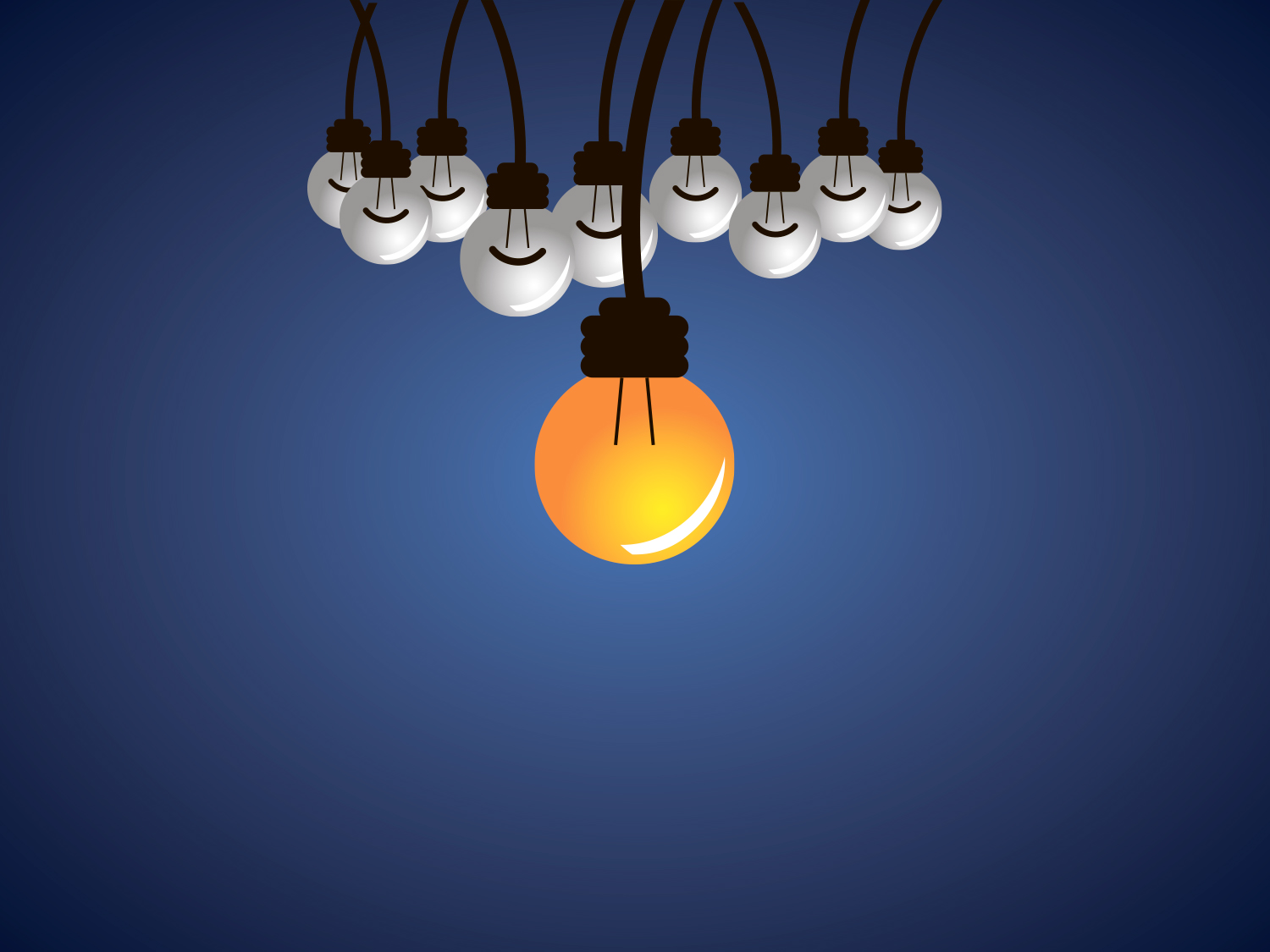 Удержание персонала в условиях конкуренции
Выполнила: 
Студентка группы ЭК-08-18
Екатерина Усова
4
Подходы, система компенсаций и льгот
1
Вопросы, которые нужно решить по кейсу
2
Компания и ее конкуренты
3
5
Основные причины ухода персонала
Пути решения
Содержание
Решение кейса должно содержать ответы на следующие вопросы:
1.	Составить список ключевых конкурентов «Сахалин Энерджи» и дать пояснения
2.	Предложения по удержанию персонала «Сахалин Энерджи» на фоне растущей конкуренции
«Сахалин Энерджи»- что это?
Первая в России компания, которая построила завод по сжижению природного газа ( далее: СПГ) и начала производство, транспортировку и продажу СПГ. Компания стремится быть ведущим источником энергии для Азиатско-Тихоокеанского региона.
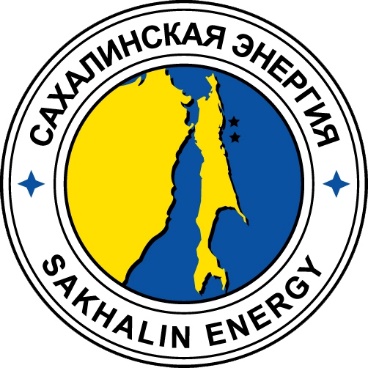 С 2007 года состав акционеров «Сахалин Энерджи»:
•	ПАО «Газпром» (50% акций плюс одна акция);
•	концерн «Шелл» (27,5% акций минус одна акция);
•	группа компаний «Мицуи» (12,5% акций);
•	группа компаний «Мицубиси» (10% акций).
Кто же является основными конкурентами у данной компании?
Новатек
Лукойл 
 Сургутнефтегаз
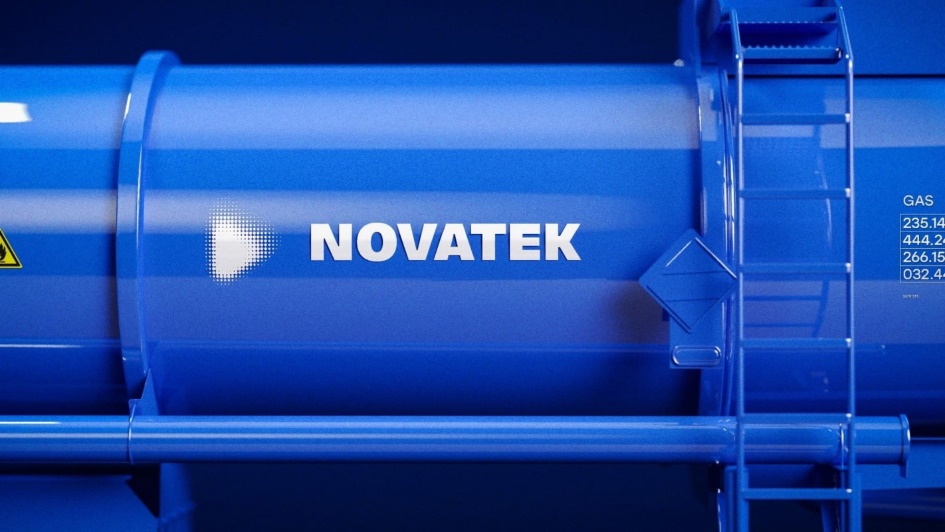 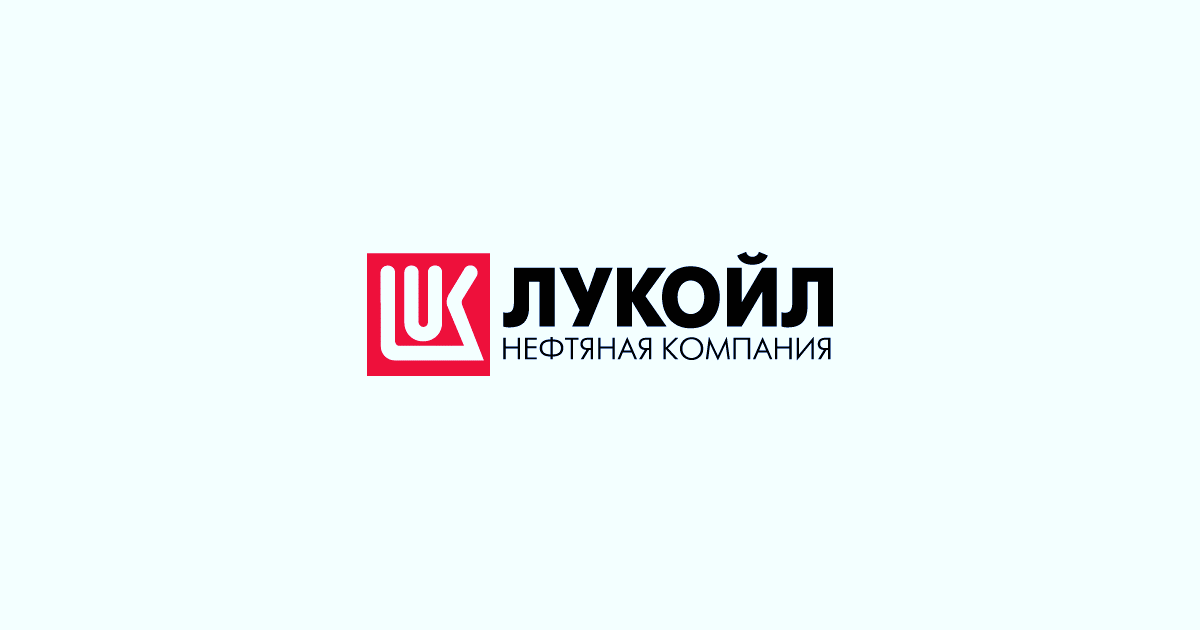 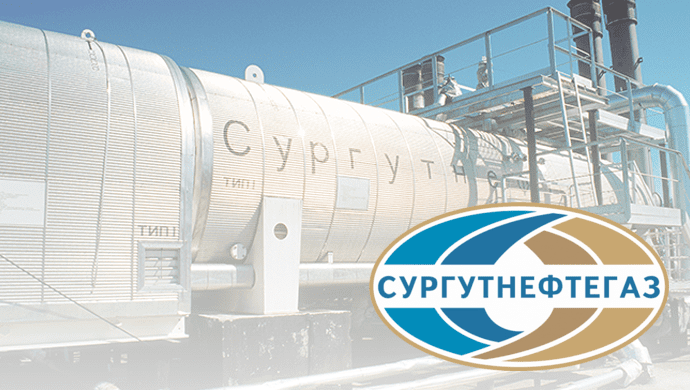 Структура персонала:
По состоянию на 30.09.2020 
2 254 человек  – общая численность персонала компании, из них:
2 131 – российский персонал (95%), из них
 1 256 сахалинцы (56%)
123 – иностранный персонал (5%)
Основные причины ухода персонала:
Переработки
Большой объем работы/ достаточно быстрый темп
Конфликт с руководством или слабый менеджмент
Более высокая з/п на аналогичной должности в другой компании
Личные причины ( переезд, болезнь и тд)
Несогласие с политиками и процедурами в компании
Система компенсаций и льгот
Премии за выслугу лет
 Корпоративный автомобиль 
Беспроцентный кредит
 Оплата квартиры за счет фирмы
 Оплата обучения 
Оплата обучения детей
 Социальное страхование и медицинское обслуживание
 Бесплатное питание на работе
Командировки и стажировки (в том числе за границу) 
Проезд до места работы
Нематериальное стимулирование:
Корпоративная культура, атмосфера и взаимоотношения в коллективе, позитивный психологический климат 
Возможность самореализации и самоуважения
Интересная и в то же время сложная работа
Возможность карьерного и профессионального роста
 Свобода действий
Удержание персонала : подходы и пути решения.Что еще объединяет и сближает людей
Прозрачность компании 
Внутренние коммуникации
 Взаимодействие с соседними отделами
 Общие и понятные всем корпоративные ценности
 Понимание всеми целей и задач компании
«Людям трудно расстаться с компанией, где живут их мысли»
Спасибо за внимание!